Respiratory practical Dr. Shaesta Naseem10-2-13
Lung
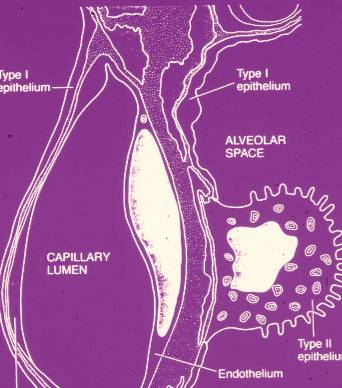 Type I pneumocyte
Type I pneumocyte
Alveolar space
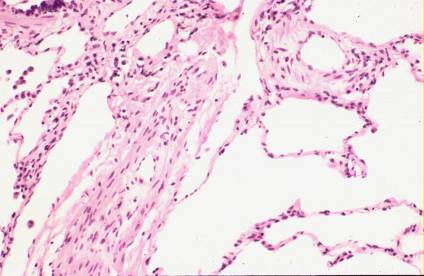 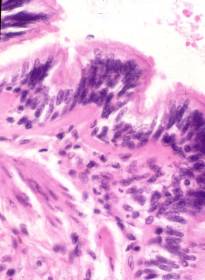 Capillary lumen
Type II
pneumocyte
Endothelium
The respiratory acinus
Cartilage is present to level of proximal bronchioles
Beyond terminal bronchiole gas exchange occurs
The distal airspaces are kept open by elastic tension in alveolar walls
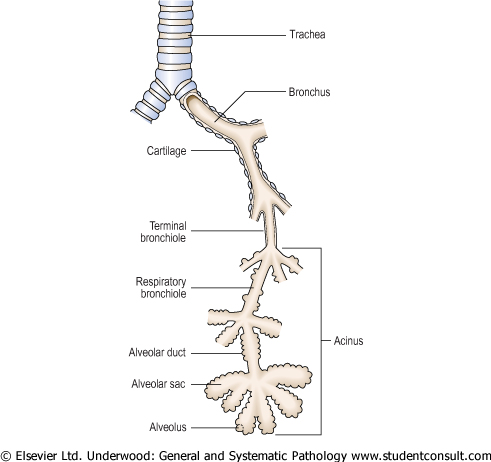 T
R
Ad
R
As
A
Microscopic section of normal lung showing terminal bronchiole, respiratory bronchiole, alveolar duct, alveolar sac, and alveoli.
1-Lobar pneumonia
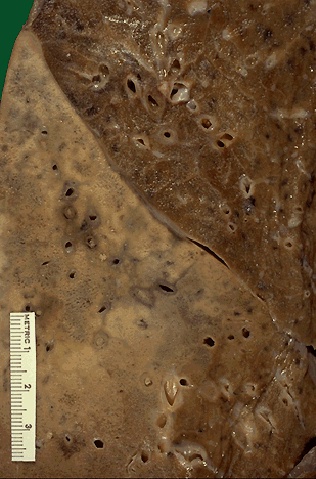 A closer view of the lobar pneumonia demonstrates the distinct difference between the upper lobe and the consolidated lower lobe.
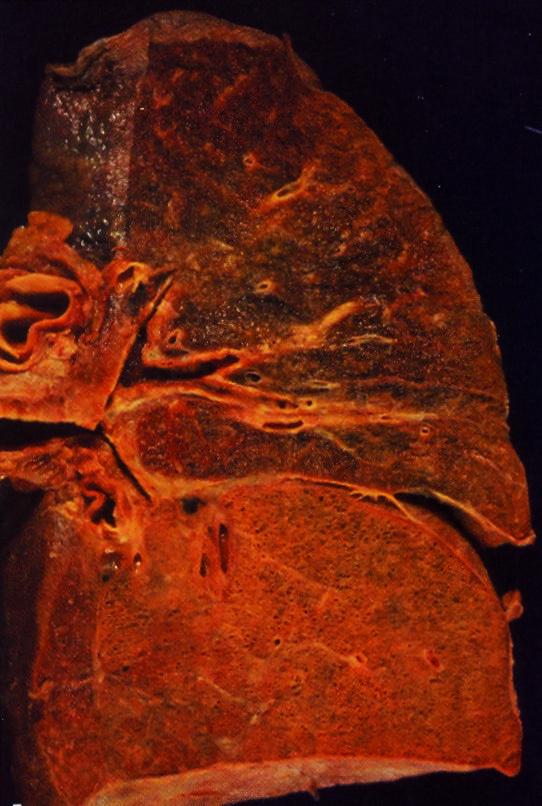 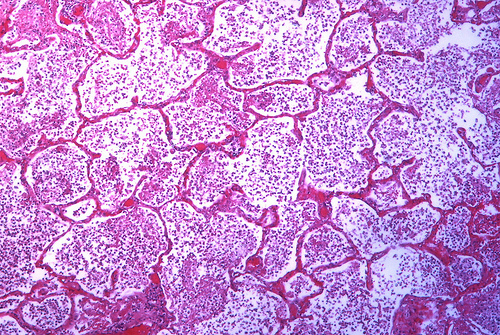 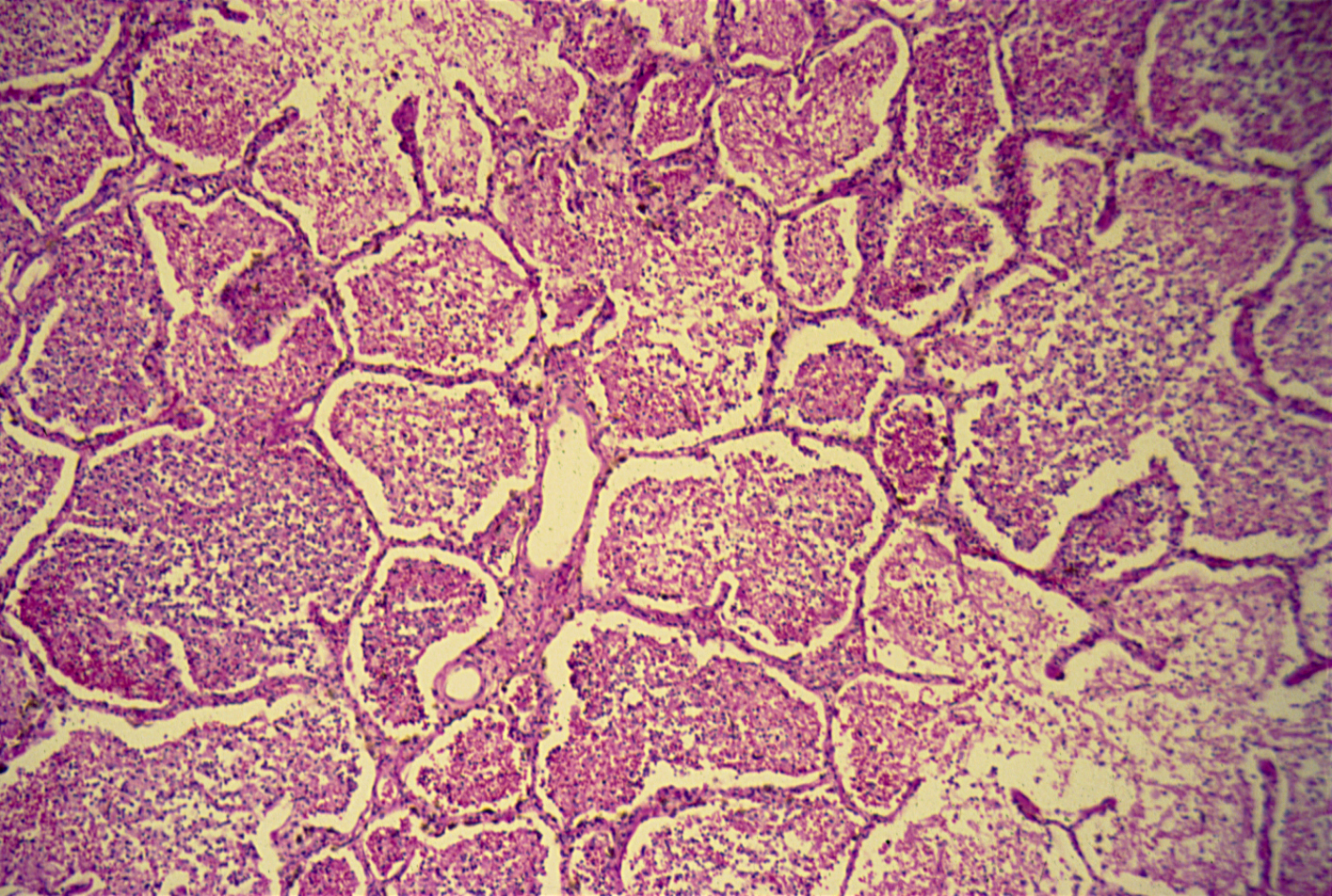 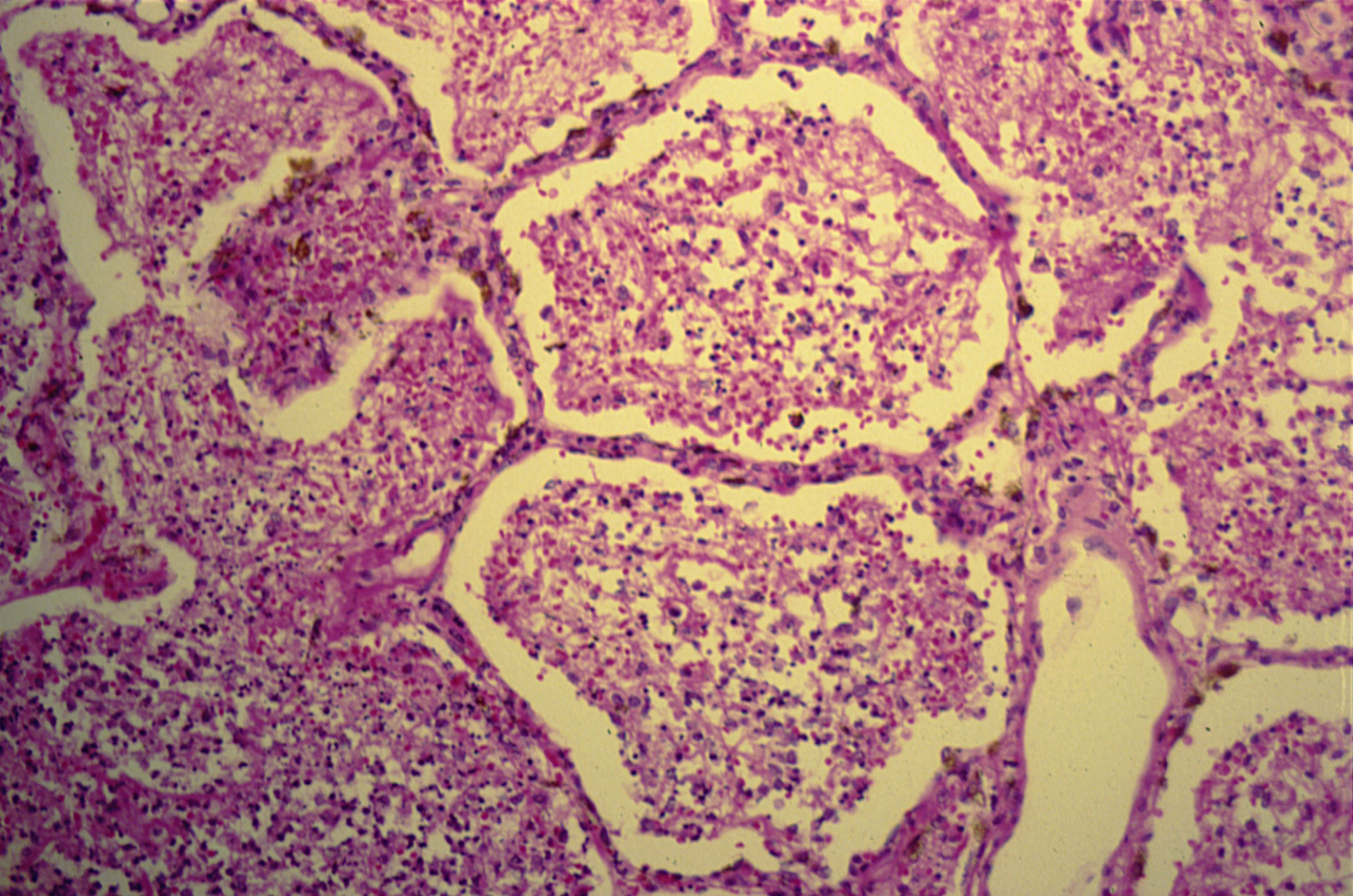 Lobar pneumonia:Section of the lung shows diffuse consolidation:
All the alveoli are filled with fibrinous exudate containing fibrin threads, polymorphs, macrophages and red cells.

Alveolar walls are congested.

Pleura is covered by fibrinous exudate.
2-Bronchopneumonia
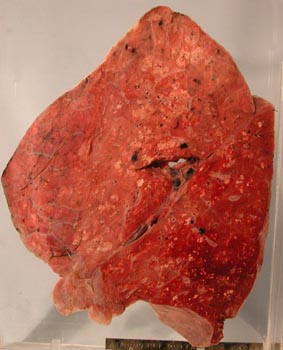 The cut surface shows patchy lung  consolidation with firm white 3 – 6 mm patches involving the entire left lung.The lower lobe appears to be congested.
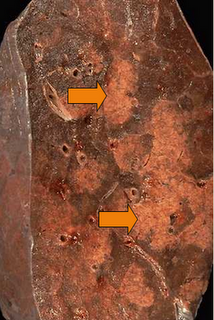 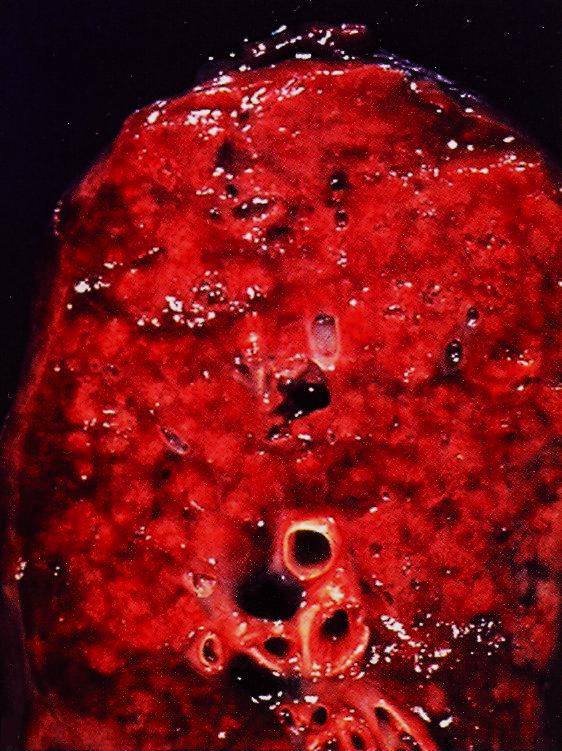 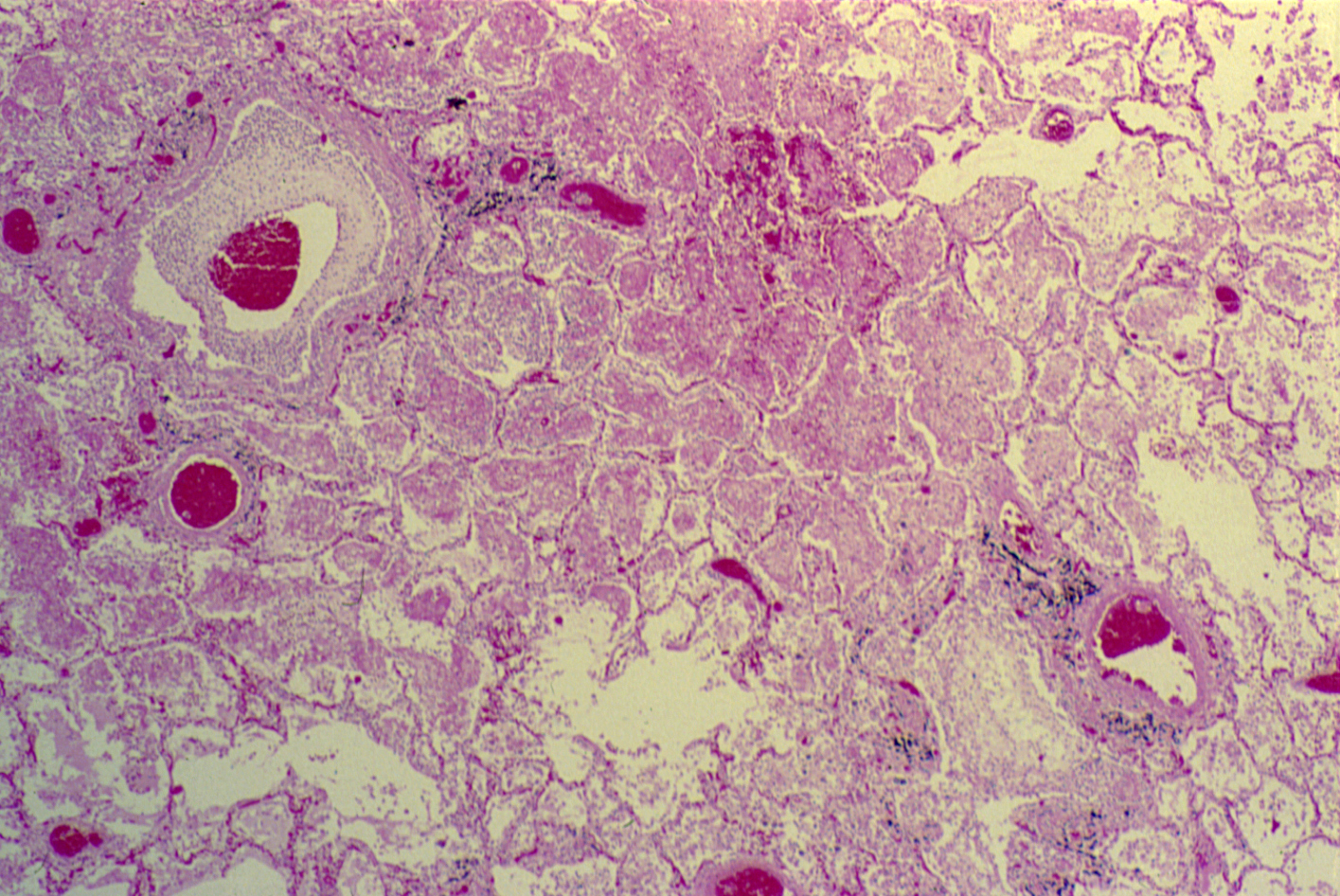 [Speaker Notes: Patchy and focal distribution of the exudates .]
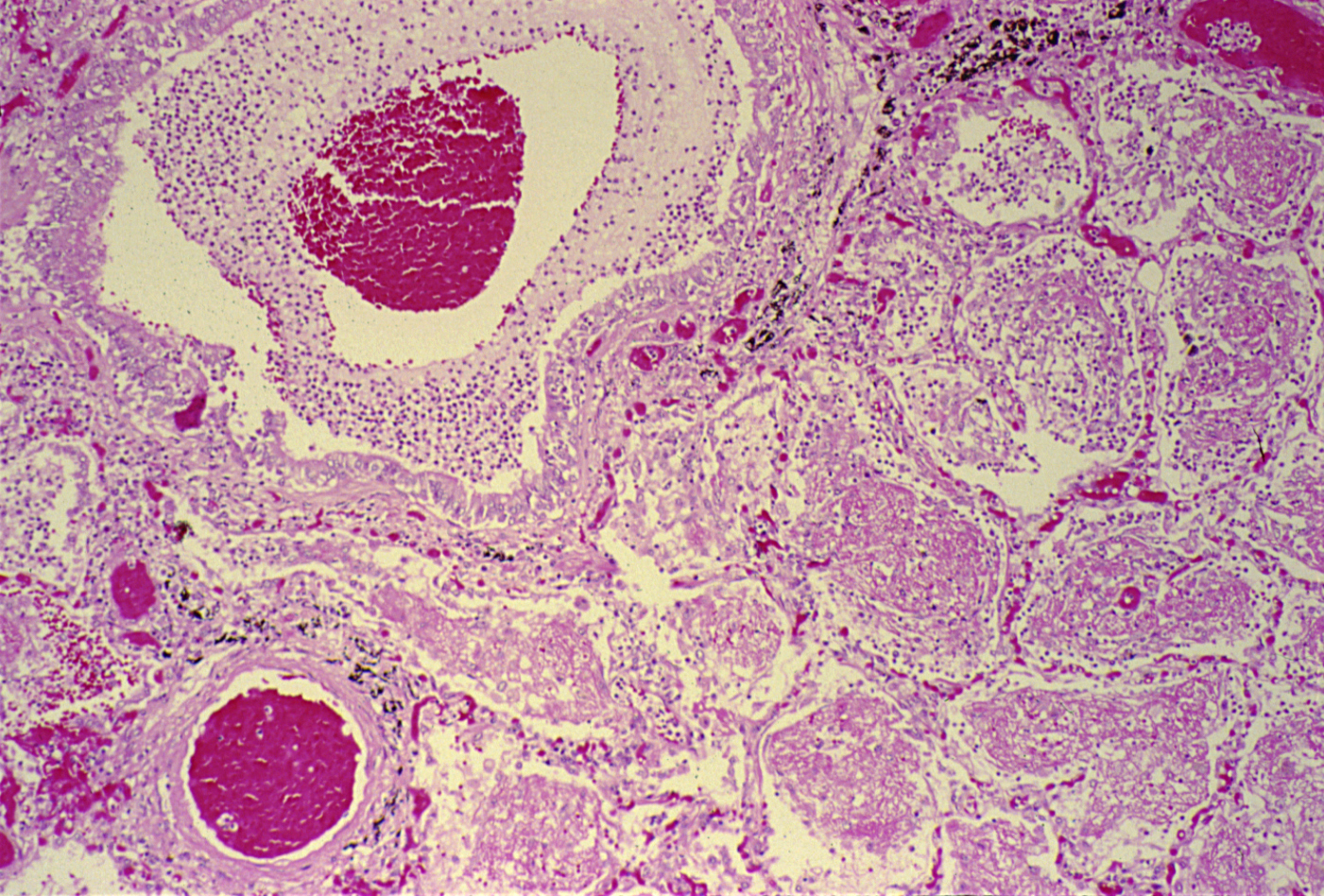 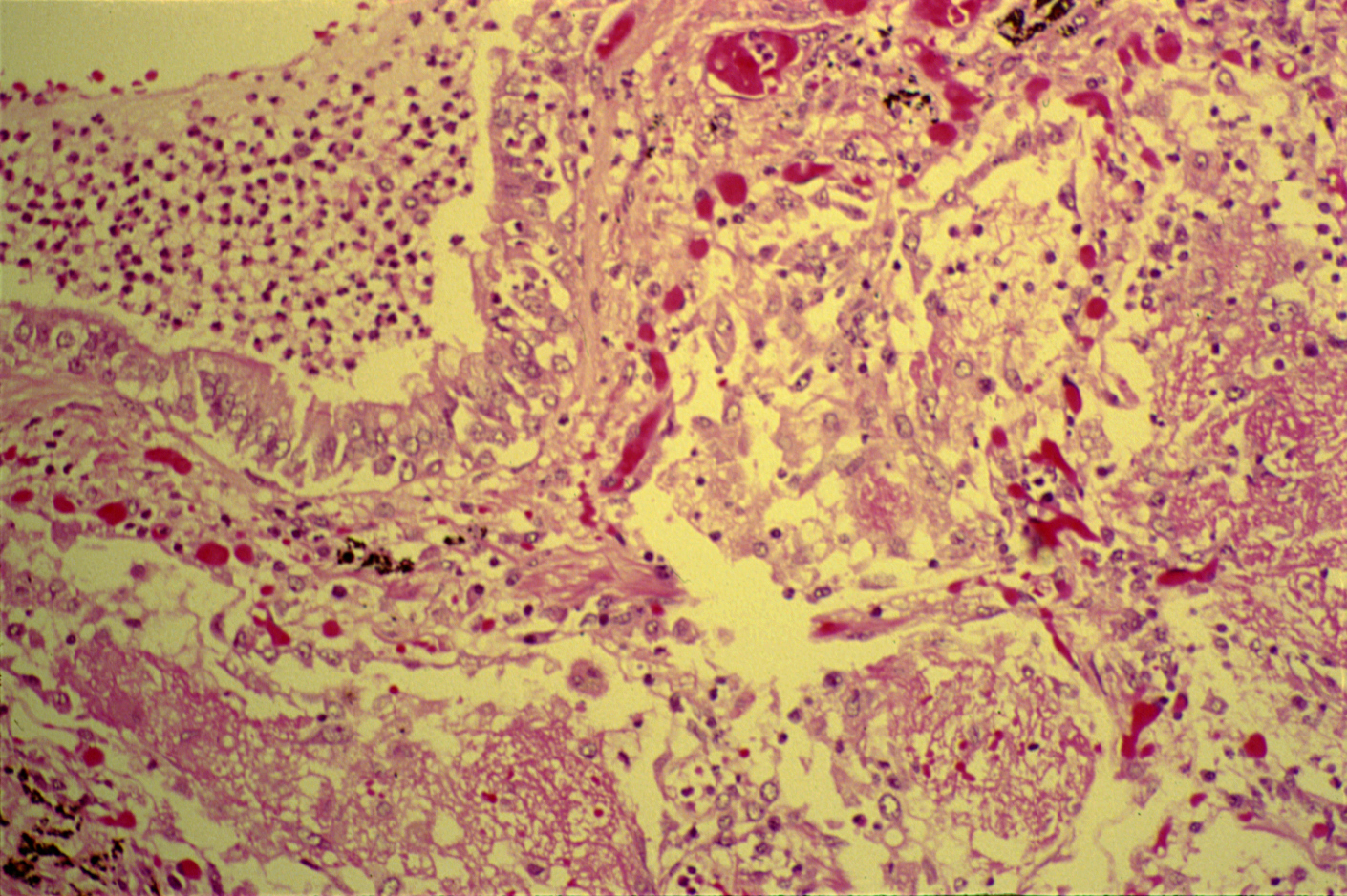 Bronchopneumonia:Section of the lung shows foci of inflammatory consolidation surrounding bronchioles:
Bronchioles are filled with an inflammatory exudate and show ulceration of mucosa, focal inflammation and necrosis of walls.

Alveoli surrounding the bronchiole are filled with fibrin threads polymorphs and few macrophages.

Surrounding lung parenchyma shows congestion and edema.
[Speaker Notes: Predisposing factors are: Diabetes Mellitus , old age , immune deficiency and chronic illness]
3- Tuberculosis of the lung
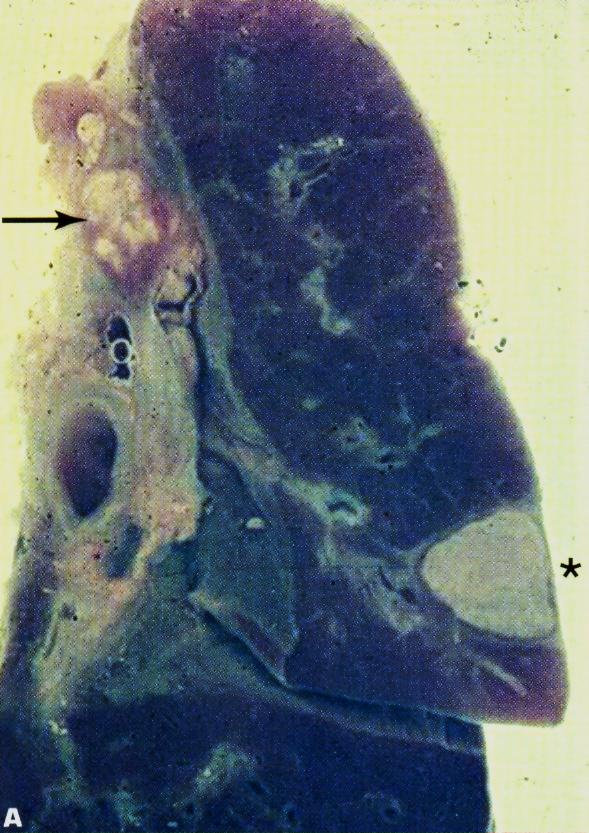 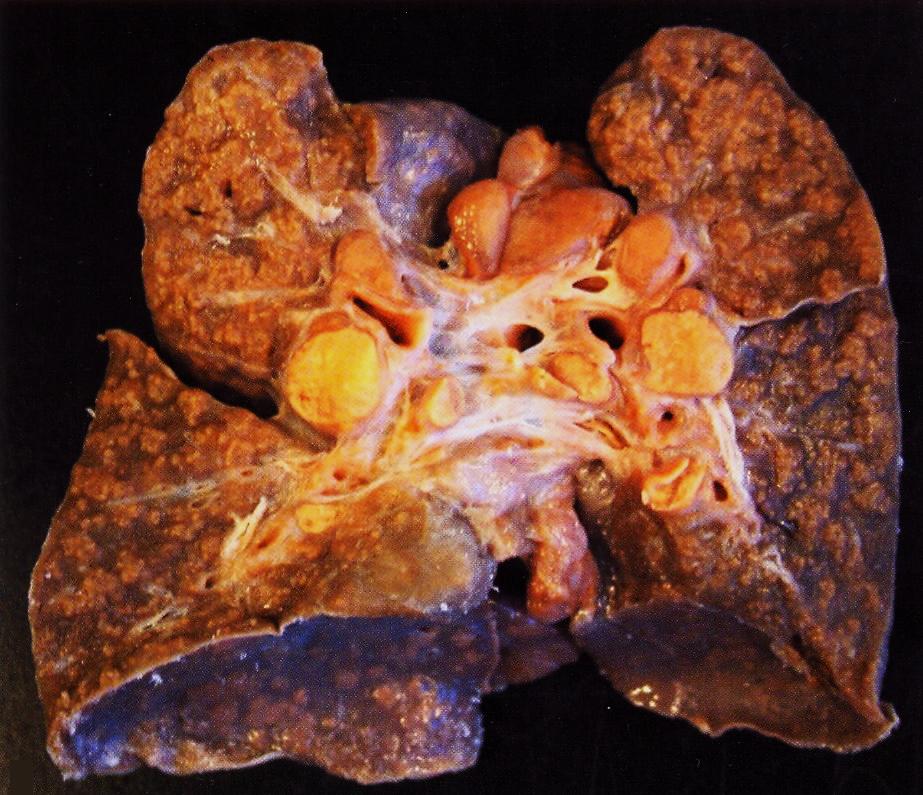 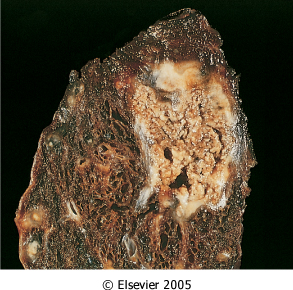 Organ: lung          Dx : Caseous necrosis (tuberculosis)
Tuberculous Granulomas
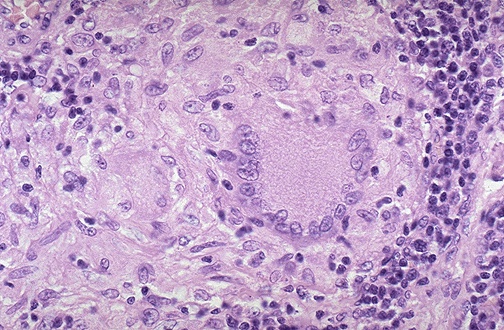 [Speaker Notes: Epithelioid and giant cell Granuloma  is noted
Complications of TB are: Amyloidosis , tuberculous pneumonia , miliary tuberculosis , tuberculous meningitis and Addison disease .]
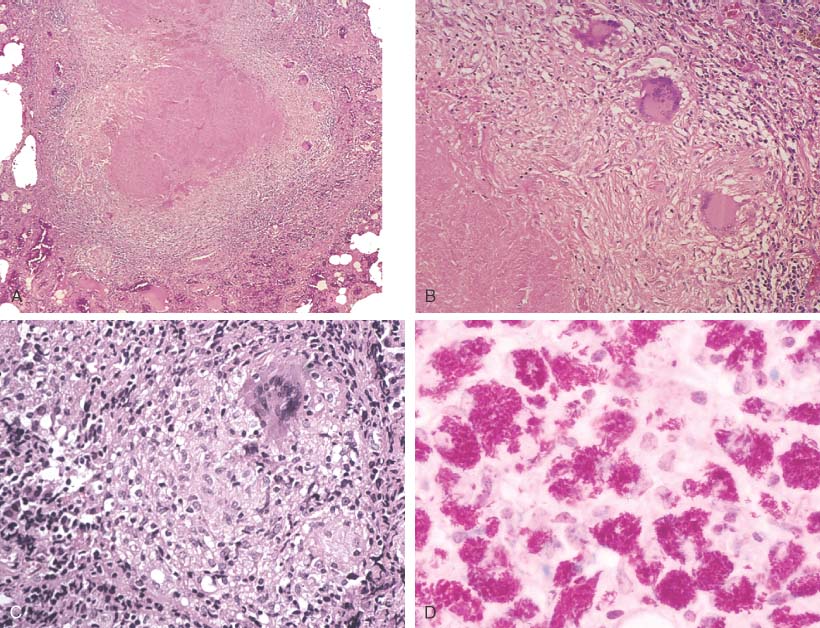 [Speaker Notes: Necrotizing (i.e., caseating) granulomas filled with acid fast bacilli. This is CLASSIC for TB.]
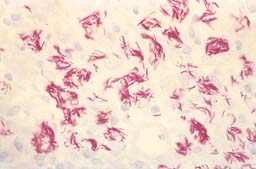 MORE ACID-FAST BACILLI, AFB/Ziel-Neilseon stain
[Speaker Notes: The acid fast stain for acid fast bacteria is also called the Ziel-Neilseon stain, or simply AFB stain]
Miliary tuberculosis of the lung :
Section of the lung shows :                                The alveolar septae contain many tubercles/granulomas 
Granuloma consist of epithelioid cells , few langhan’s giant cells and peripheral rim of lymphocytes with or without caseation
4-Emphysema
Normal lung
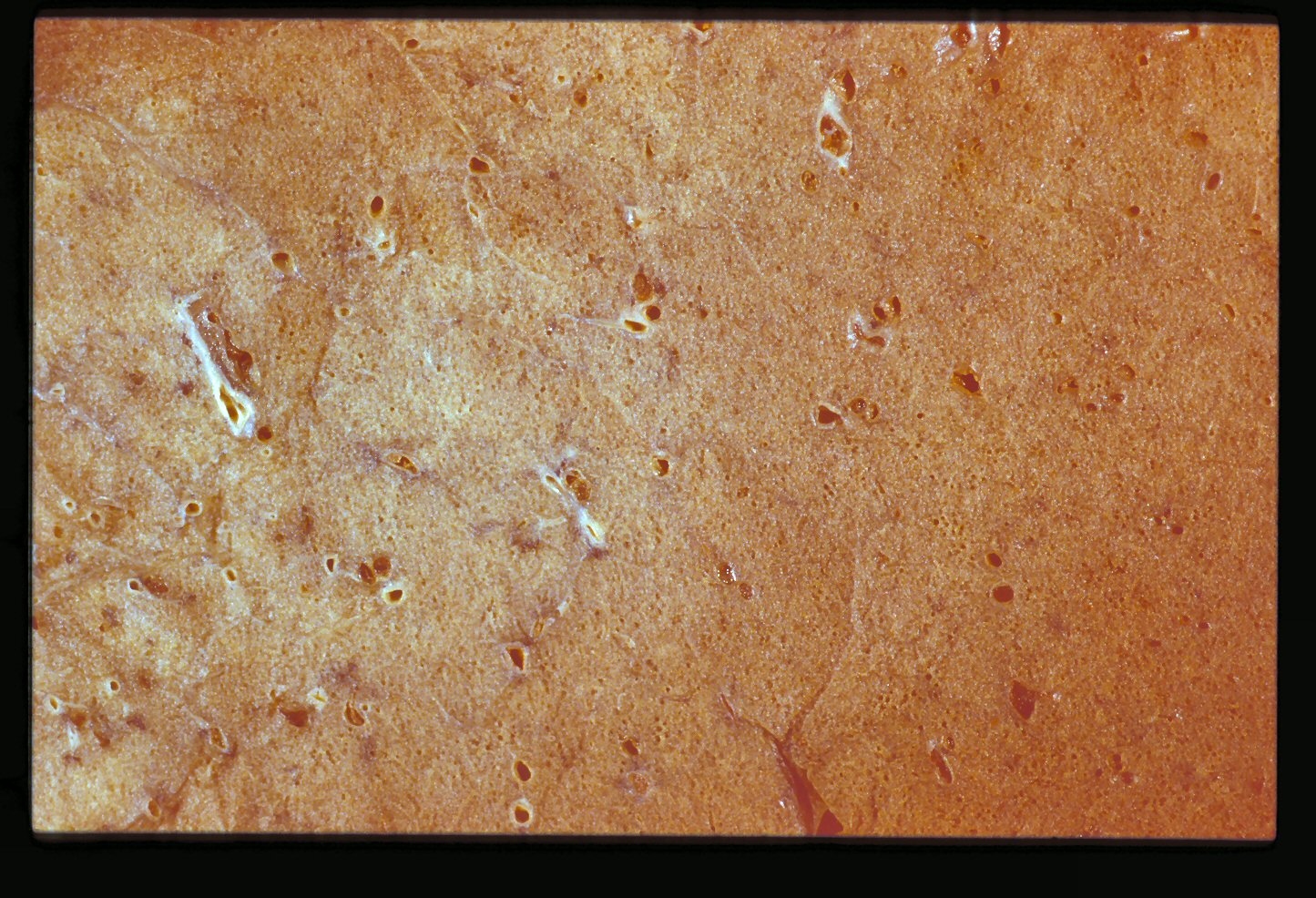 Emphysema
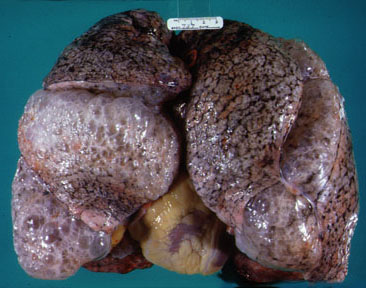 Panacinar emphysema
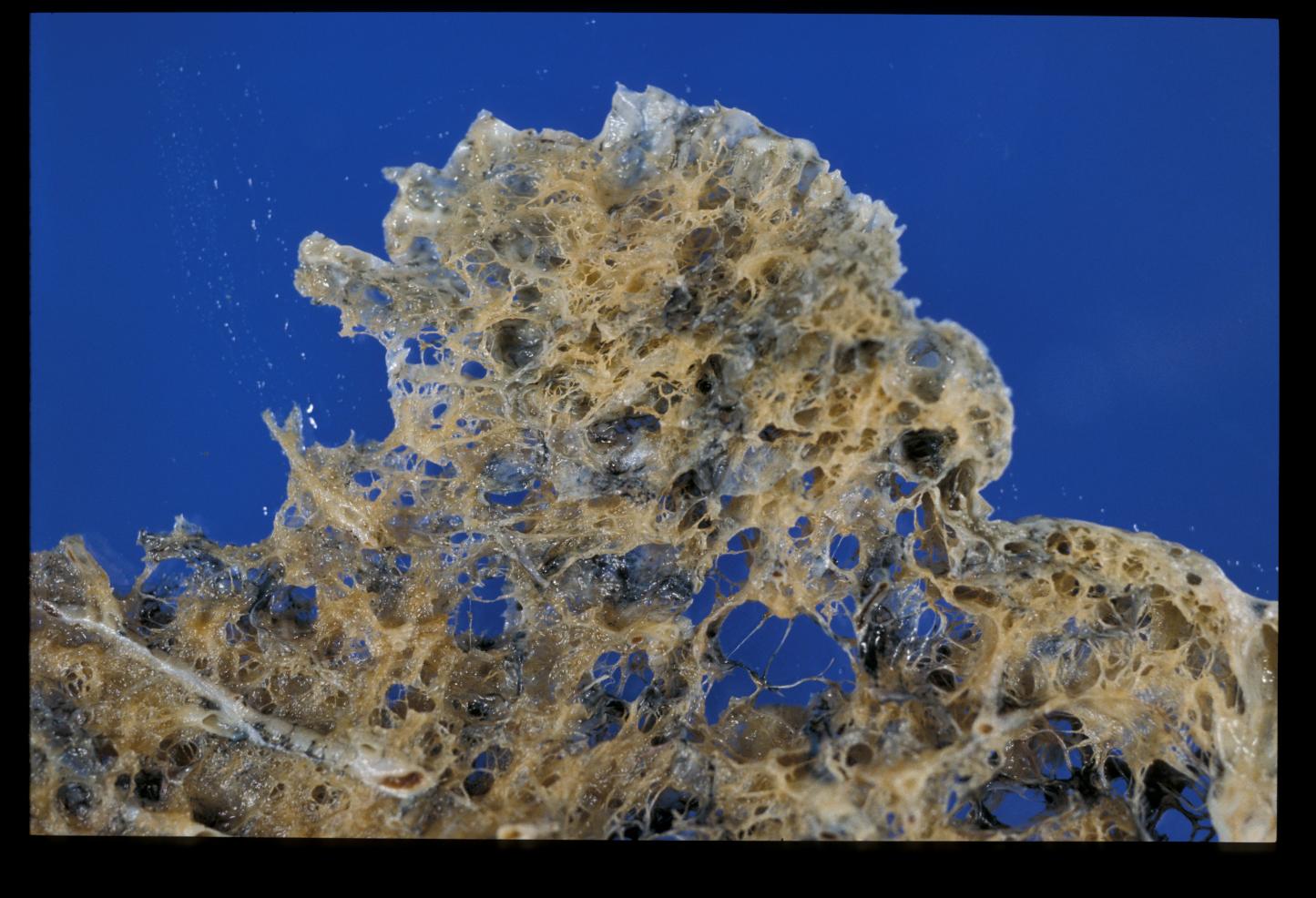 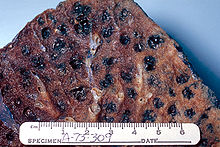 Pathology of lung showing centrilobular emphysema characteristic of smoking. 
Close up of fixed, cut surface shows multiple cavities lined by heavy black carbon deposits.
EMPHYSEMA (LUNG)
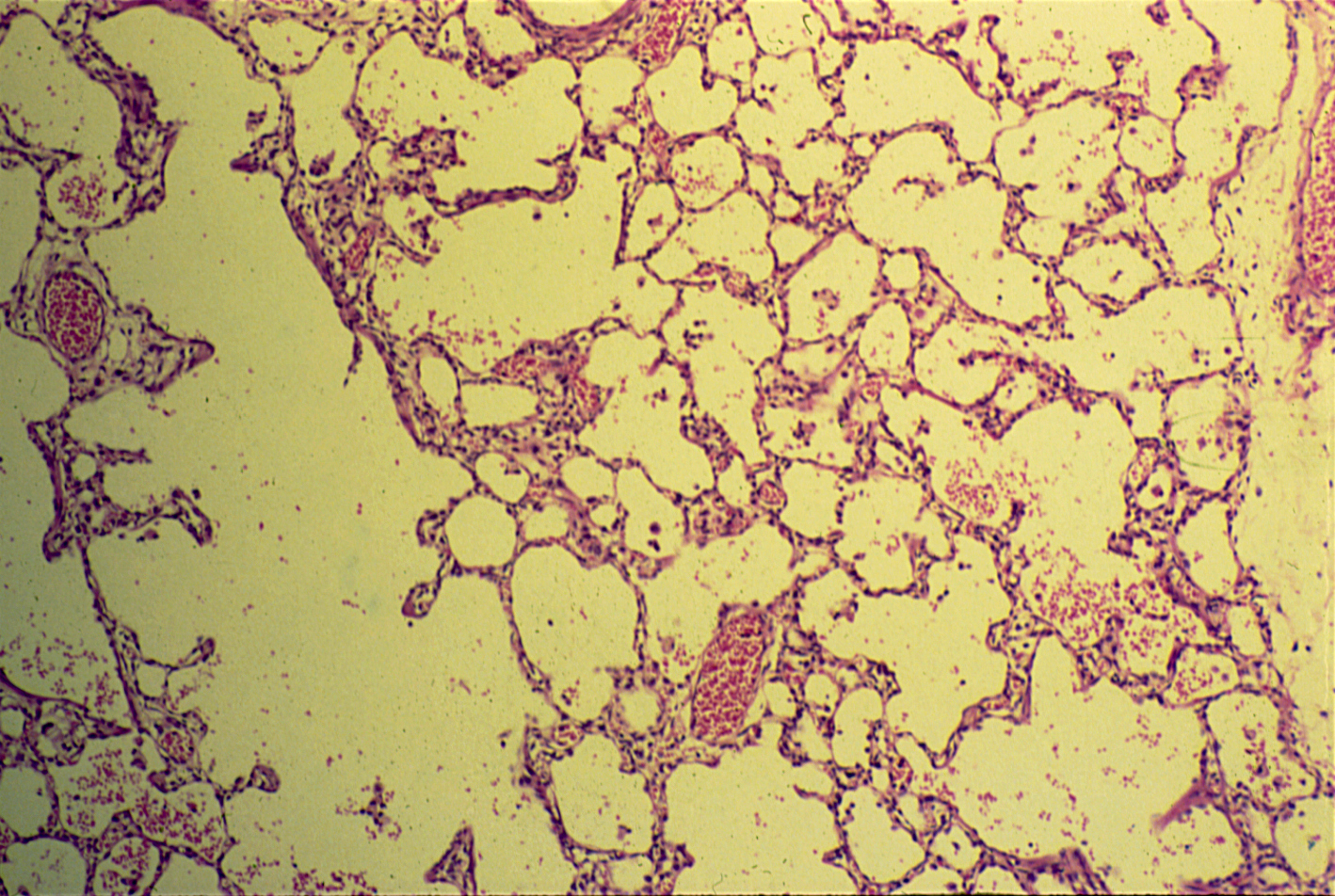 EMPHYSEMA (LUNG)
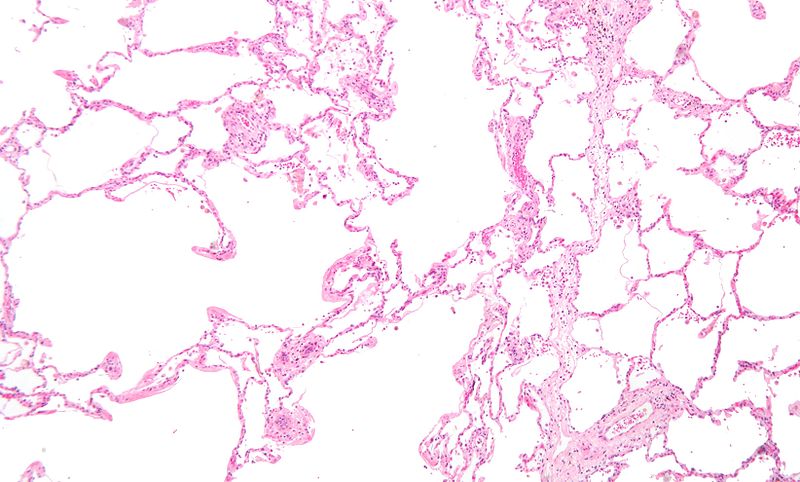 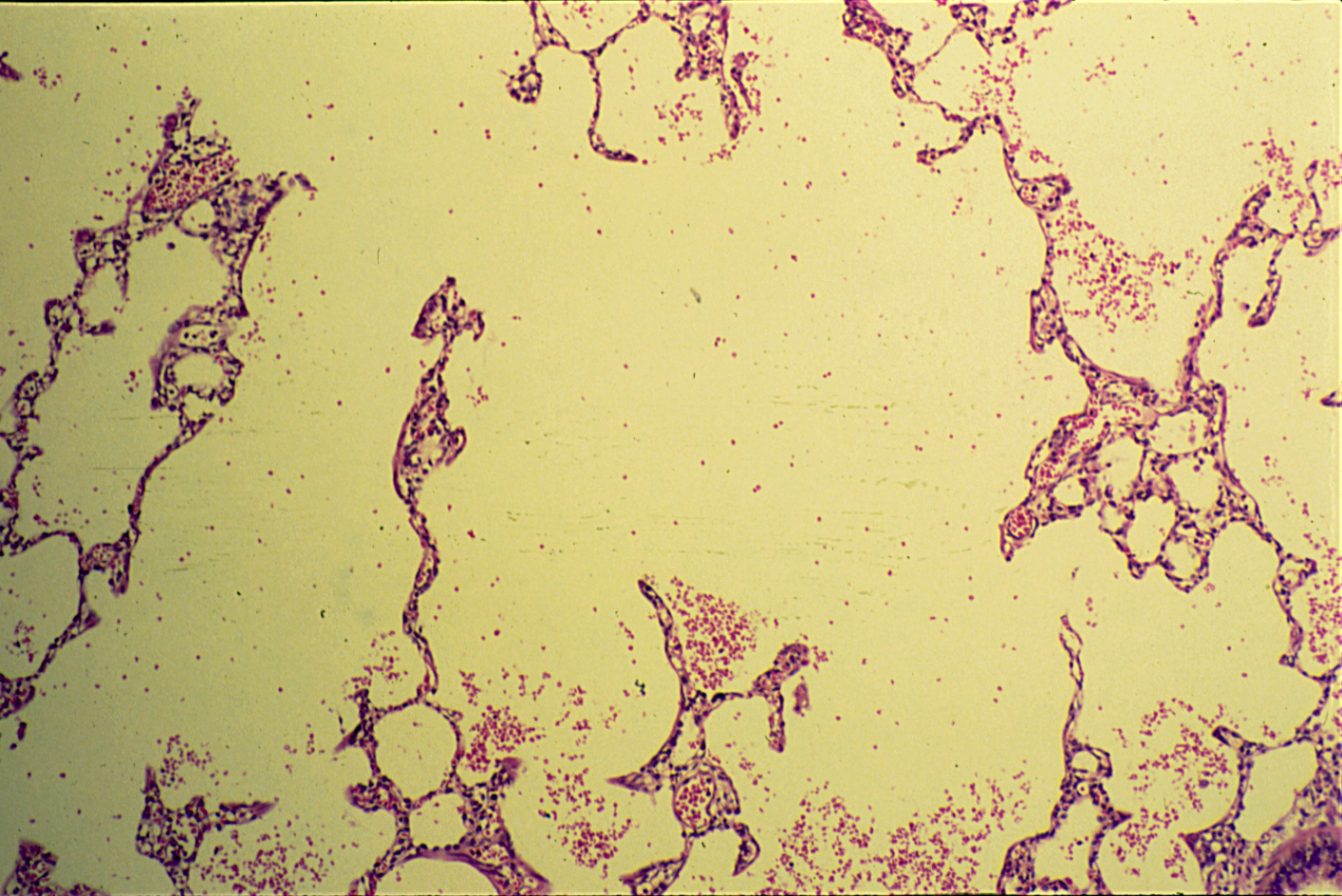 Emphysema:Section of lung shows:
Increase in the size of air spaces.

Decrease in number of air spaces and their walls are thinned.

Some of the alveolar septae are ruptured and the ruptured septa project with in air spaces on the form of spurs.

Alveolar blood vessels show reactive thickening of their walls.
5-Bronchiectasis
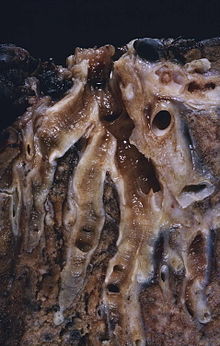 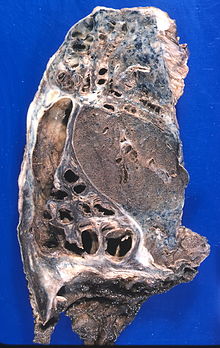 -Permanent dilatation of bronchi and bronchioles caused by destruction of muscle and elastic tissue resulting from or associated with chronic necrotizing infection
-Markedly distended peripheral bronchi.
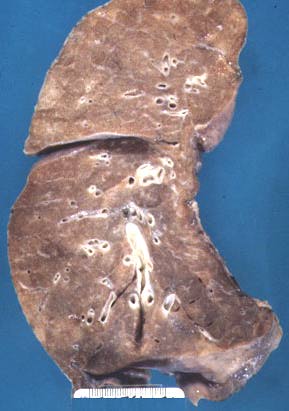 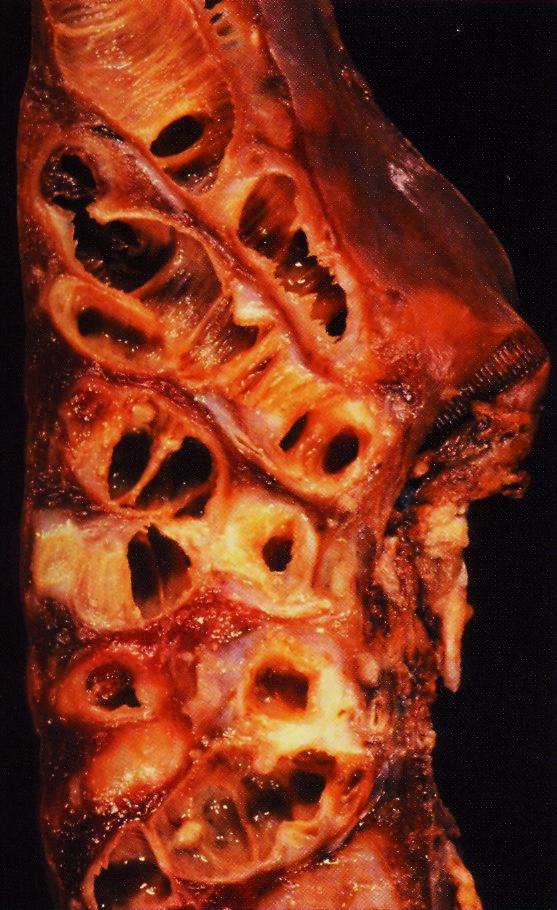 [Speaker Notes: Causes of Bronchiactasis: congenital and hereditary conditions like cystic fibrosis, immunodeficiency states, Kartagener syndrome, Post infectious, bronchial obstruction.]
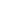 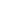 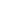 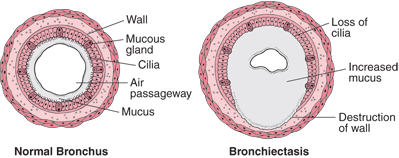 In brochiectasis, mucus production increases, the cilia are destroyed or damaged, and areas of the bronchial wall become chronically inflamed and are destroyed .
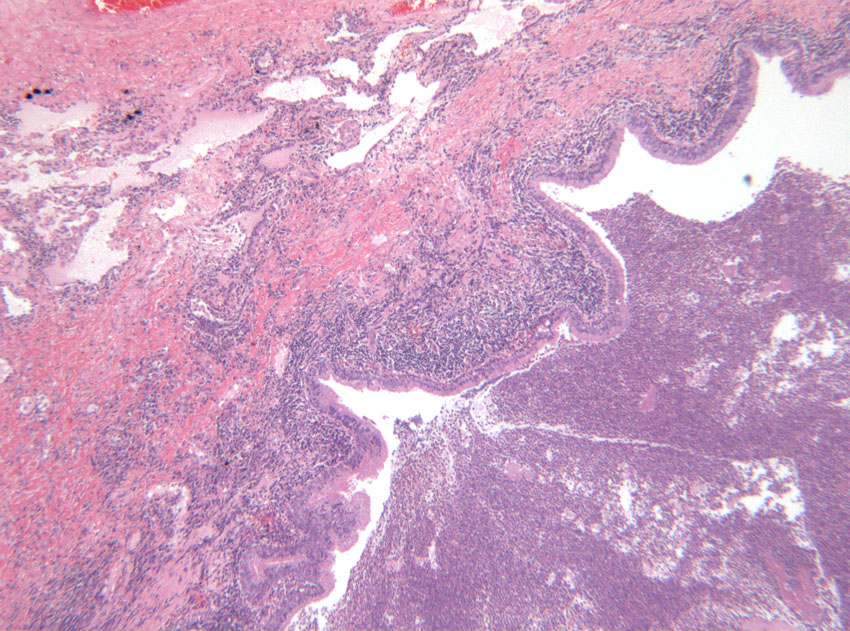 Section of a dilated bronchi with florid acute on chronic inflammation of the bronchial wall and surrounding interstitial fibrosis.
6-Pulmonary embolus and infarction
Pulmonary embolus and infarction
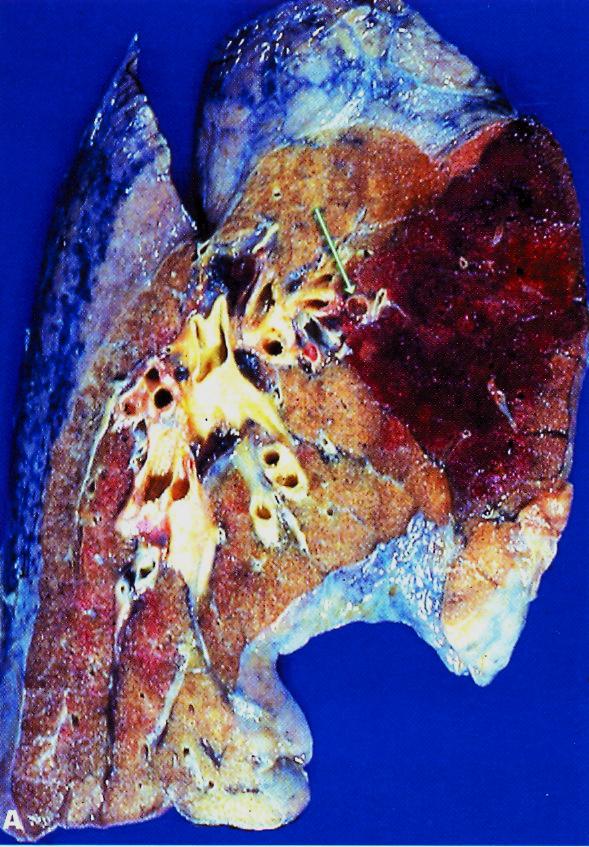 Hemorrhagic peripheral wedge shaped lesion and thrombus in a branch of pulmonary artery
[Speaker Notes: Longitudinal section of lung showing a wedge shaped peripheral hemorrhagic infarction . A thrombus is seen in a major branch of pulmonary artery ( arrow head ) .

Predisposing factors are- Prolonged bed rest , surgery , severe trauma , congestive heart failure , contraceptive pills and postpartum period]